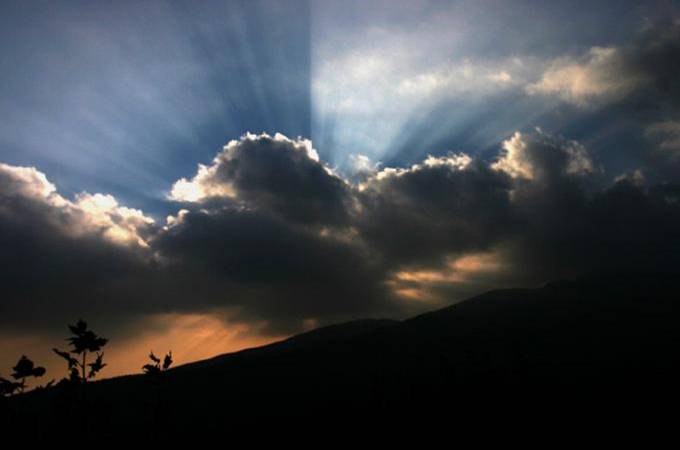 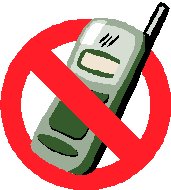 En un momento de silencio pide la presencia del Espíritu Santo para este momento eucarístico.  
Los invito a empezar en silencio nuestra Eucaristía Dominical apaga tu celular o cualquier distractor. 
Y te invito a que contemples este bello paisaje que te ayudará a prepararte para vivir la Eucaristía Dominical.
PARROQUIA 
NUESTRA SEÑORA DE LA SALUD
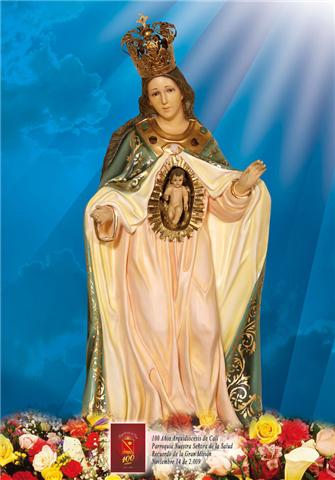 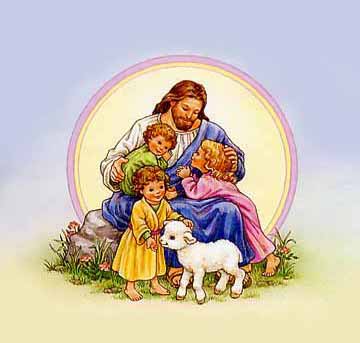 Cristo te necesita, para amar, para amar, Cristo te necesita para amar. (bis) no te importe la raza ni el color de la piel, ama a todos como hermanos y haz el bien (bis).
Al que sufre y al triste, dale amor, dale amor, al humilde y al pobre dale amor (bis)
Al que vive a tu lado dale amor, dale amor y al que viene de lejos  dale amor (bis)
Al que habla otra lengua dale amor dale amor, y al que piensa distinto dale amor (bis).
Al amigo de siempre dale amor, dale amor, y al que no te saluda dale amor (bis)
Por el pecado del mundo, padre ten piedad,Por tanta desigualdad en la repartición del pan.Perdón Señor, de tu pueblo ten piedad, perdón Señor, enséñanos a perdonar.Y por nuestra  indiferencia, padre ten piedad,  Ante el dolor  de quien sufrir, sin amor, techo, ni hogar.
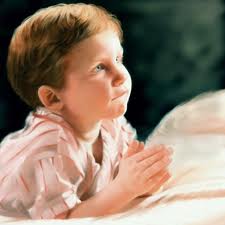 Gloria a Dios en el cielo y en la tierra paz a los hombres que ama el Señor
Por tu inmensa gloria te alabamos te bendecimos te adoramos, te glorificamos, te damos gracias Señor.
Señor Dios rey celestial
Dios padre todo poderoso
Señor hijo único Jesucristo
Señor Dios cordero de Dios hijo del padre
Tu que quitas el pecado del mundo
Ten piedad de nosotros.
Tu que quitas el pecado del mundo
Atiende nuestras suplicas
Tu que estas sentado a la derecha del padre
Ten piedad de nosotros.
Porque solo tu eres santo
Solo tu Señor
Solo tu altísimo Jesucristo con el espíritu santo
En la gloria de Dios Padre.
Lectura Del libro de Deuteronomio  
(6,2-6) 
Escucha, Israel: Amarás al Señor con todo el corazón
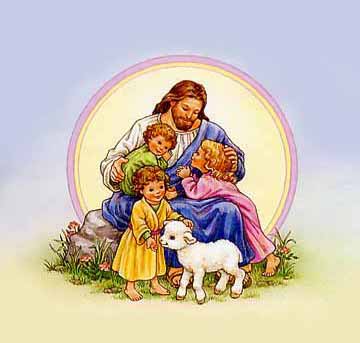 Al Salmo respondemos todos:

Yo te amo, Señor; tú eres mi fortaleza.
Al Salmo respondemos todos:

El Señor es nuestro Dios, solo el Señor.
Lectura  De la Carta de los Hebreos (7,23-28)
Como permanece para siempre, tiene el sacerdocio que no pasa
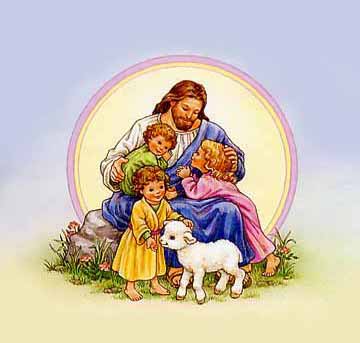 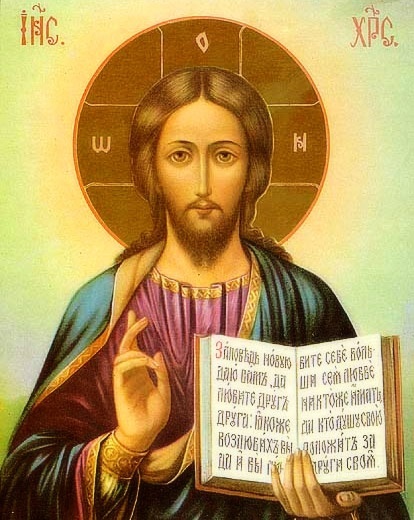 Aleluya, aleluya, cantemos al Señor.
Aleluya, aleluya, alabemos al Señor
Lectura del Santo  Evangelio según san Marcos  (12,28b-34)
No estás lejos del reino de Dios
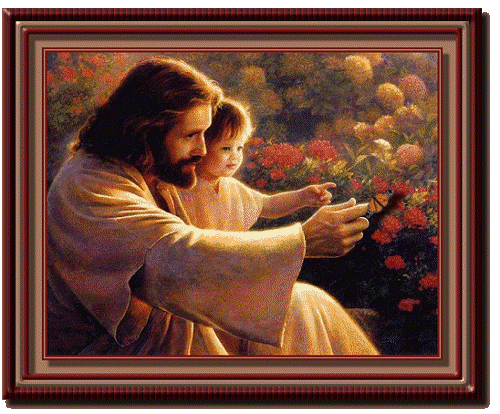 EVANGELIO DE JESUCRISTO
SEGUN SAN MARCOS 
El precepto más importante
(Mt. 22,34-40; Lc. 10,25-28) 
En estado permanente de Misión 
R/. Gloria a Ti, Señor. 
 Un letrado que oyó la discusión y al ver lo acertado de la respuesta, se acercó y le preguntó: –¿Cuál es el precepto más importante? 
 Jesús respondió:
    –El más importante es: Escucha, Israel, el Señor nuestro Dios es 31 uno solo. 
30 Amarás al Señor tu Dios con todo tu corazón, con toda tu alma, con toda tu mente, con todas tus fuerzas.  
 El segundo es: Amarás al prójimo como a ti mismo. No hay mandamiento mayor que éstos.
32 El letrado le respondió:
    –Muy bien, maestro; es verdad lo que dices: el Señor es uno 34 solo y no hay otro fuera de él. 
33 Que amarlo con todo el corazón, con toda la inteligencia y con todas las fuerzas, y amar al prójimo como a uno mismo vale más que todos los holocaustos y sacrificios. 
 Viendo Jesús que había respondido acertadamente, le dijo:
    –No estás lejos del reino de Dios. Y nadie se atrevió a dirigirle más preguntas.
Palabra del Señor.
R/. Gloria a Ti, Señor Jesús.
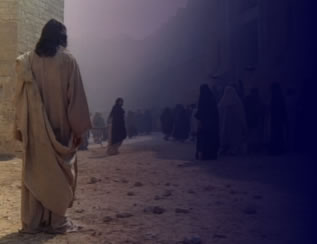 EL PRECEPTO DEL AMOR DE JESÚS VS CULTO DE LOS LETRADOS  (RITUAL) EN UN IMPERIO DE COSAS EXTERNAS…




Es interesante también notar cómo el texto afirma que el amor a Dios y al prójimo
«vale más que todos los holocaustos y sacrificios» (v. 33). Es decir, éste es el culto 
fundamental: el amor, la justicia, la ayuda incondicional... por encima de todo culto RITUAL…
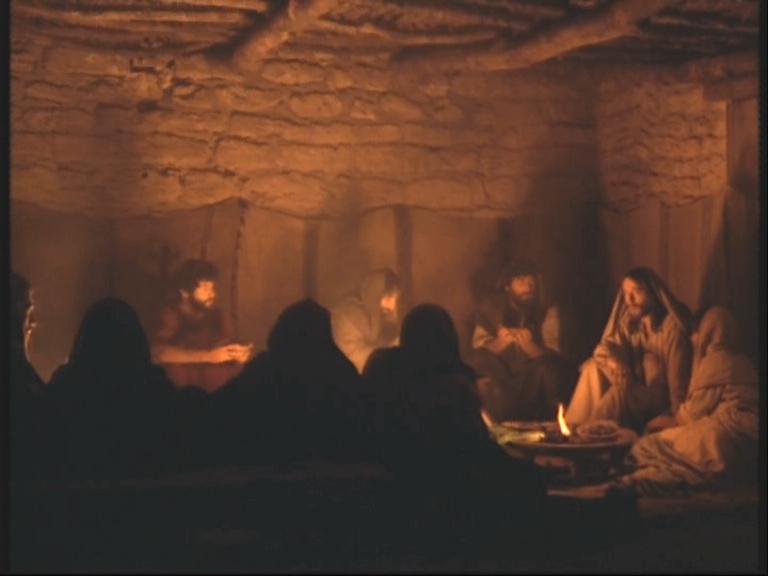 2. JESÚS VIO EL CORAZÓN DEL DOCTOR DE LA LEY
Fundamental: el feliz encuentro que confirma que se une el AT y el NT
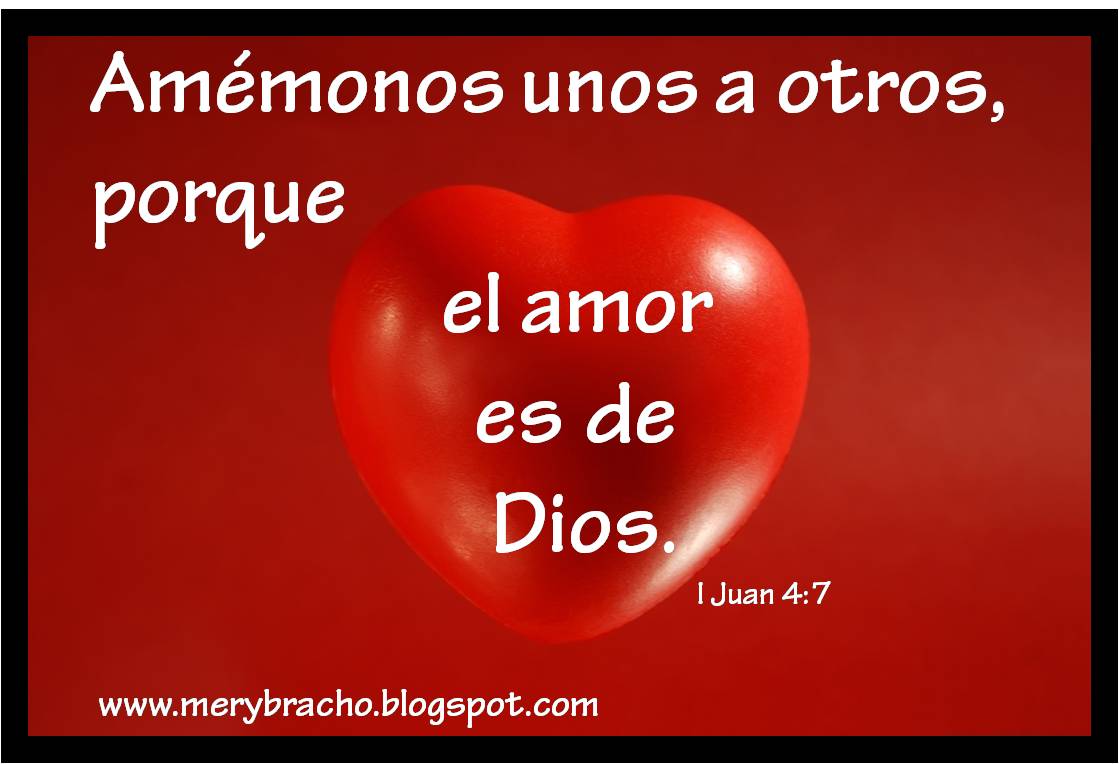 3.
3. ¿CUÁL ES LA MEDIDA DEL AMOR?
La medida del amor al prójimo es amar como Jesús nos ha Amado: 
«¡No estás lejos del Reino de Dios…
MEDITACIÓN  Y COMPROMISO SEMANAL
1. ¿Cuál es la enseñanza que Jesús nos presenta a nosotros hoy?
Aquellos que exhiben una espiritualidad con signos externos.
2. ¿Dónde ponemos nuestro corazón? ¿Me cuesta amar a Dios en el prójimo? 
4.. Piensa en algunos hechos donde has mostrado tu amor a Dios sobre todo lo demás ¿Cuál es mi principal motivación para amar a los demás?
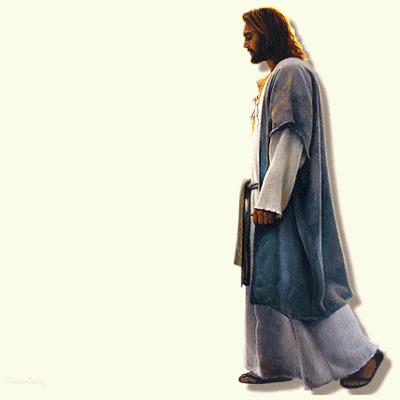 Esta es nuestra fe. Esta es la fe de la Iglesia, que nos gloriamos de profesar en Cristo Jesús, nuestro Señor.
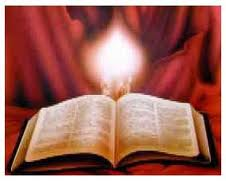 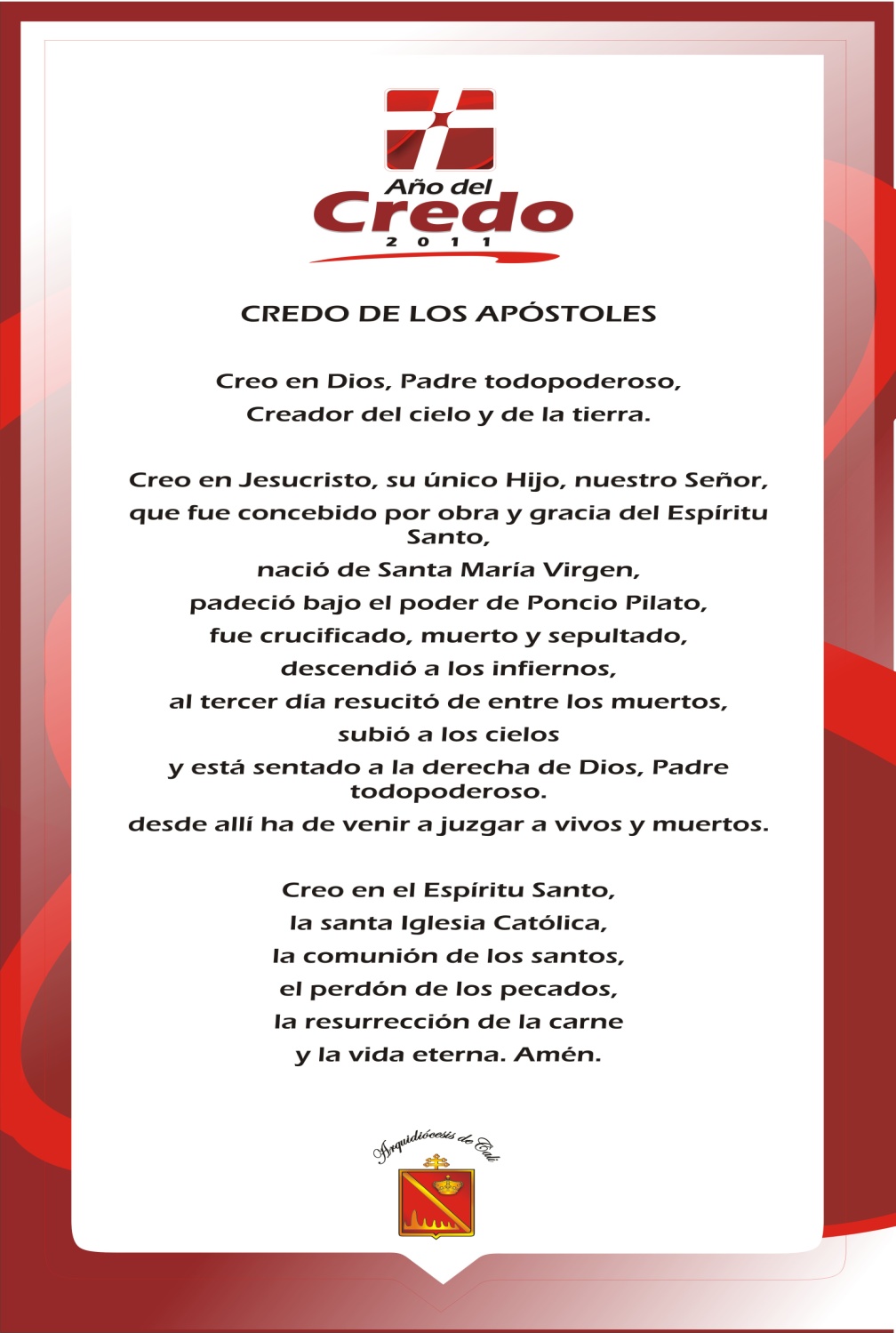 Credo de Nicea [1/2]Creo en un solo Dios, padre todopoderoso, creador del cielo y de la tierra, de todo lo visible y lo invisible. Creo en un solo Señor Jesucristo, hijo único de Dios nacido del padre antes de todos los siglos: Dios de Dios, luz de luz, Dios verdadero de Dios verdadero, engendrado no creado, de la misma naturaleza del Padre, por quien todo fue hecho: que por nosotros, los hombres y por nuestra salvación bajo del cielo, y por obra del espíritu Santo se encarno en María, la virgen y se hizo hombre; por nuestra causa fue crucificado en tiempos de Poncio Piloto
padeció y fue sepultado, y resucito al tercer día, según las Escrituras, y subió al cielo, y sentado a la derecha del Padre; y de nuevo vendrá con gloria para juzgar a vivos y a muertos, y su reino no tendrá fin. Creo en el Espíritu Santo, Señor y dador de vida, que procede del Padre y del Hijo, que con le Padre y el Hijo, recibe una misma adoración y gloria, y que hablo por los profetas. Creo en la iglesia, que es una, santa,  católica y apostólica. Confieso que hay un solo bautismo para el perdón de los pecados. Espero la resurrección de los muertos y la vida del mundo futuro.
TODOS:
Renuévanos en tu amor, Señor
OFERTORIO
Pan transformado en el cuerpo de Cristo,
 Vino transformado en la Sangre del Señor.
Eucaristía milagro de amor
Eucaristía presencia del Señor (Bis)
Cristo nos dice tomen y coman, esto es mi cuerpo
Que ha sido entregado.
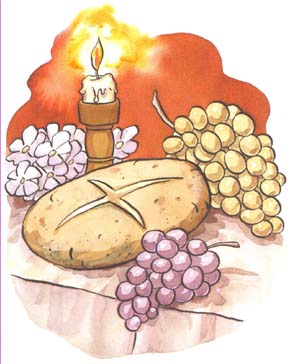 Santo, santo, santo, santo, santo el Señor. 
El cielo y la tierra están llenos de ti.
Hosanna, hosanna, hosanna los ángeles cantan.
Hosanna, hosanna, hosanna cantamos a Dios.
Bendito es Cristo que viene, en el nombre del Señor.
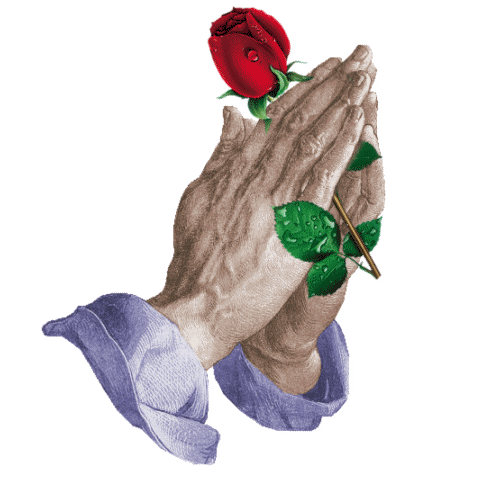 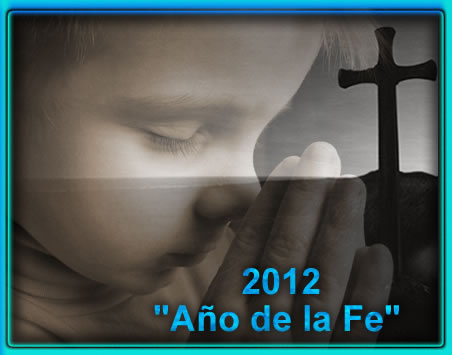 LLEGAMOS AL MOMENTO MÁS IMPORTANTE DE LA EUCARISTÍA 
NOS PONEMOS DE RODILLAS
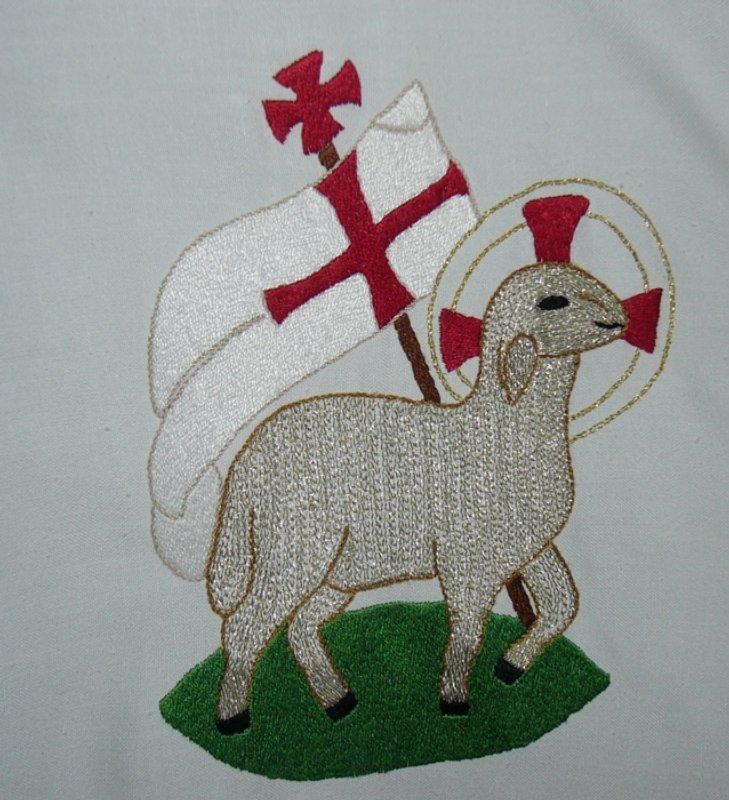 CORDERO
Cordero de Dios, que quitas el pecado 
de este  mundo, ten piedad Señor, ten piedad.
Cordero de Dios, que quitas el pecado
del mundo, ten piedad Señor y danos la paz.
Cuan Grande es Él

Señor mi Dios, al contemplar los cielos, el firmamento
Y las estrellas mil. Al oír tu voz  en los potentes
Truenos y ver brillar el sol en su cenit.
Coro: mi corazón entona la canción: cuán grande es Él.
Al recorrer los montes y los valles y ver la bellas flores al pasar. Al escuchar el canto de las aves y el murmurar del cloro matinal.
Coro: cuando recuerdo del amor divino, que desde el cielo al Salvador envío. Aquél Jesús, que por salvarme vino y en la cruz sufrió por mí y murió.
Coro: cuando el Señor me llame a su presencia, al dulce hogar, al cielo de esplendor, le adoraré cantando la grandeza de su poder y su infinito amor. coro
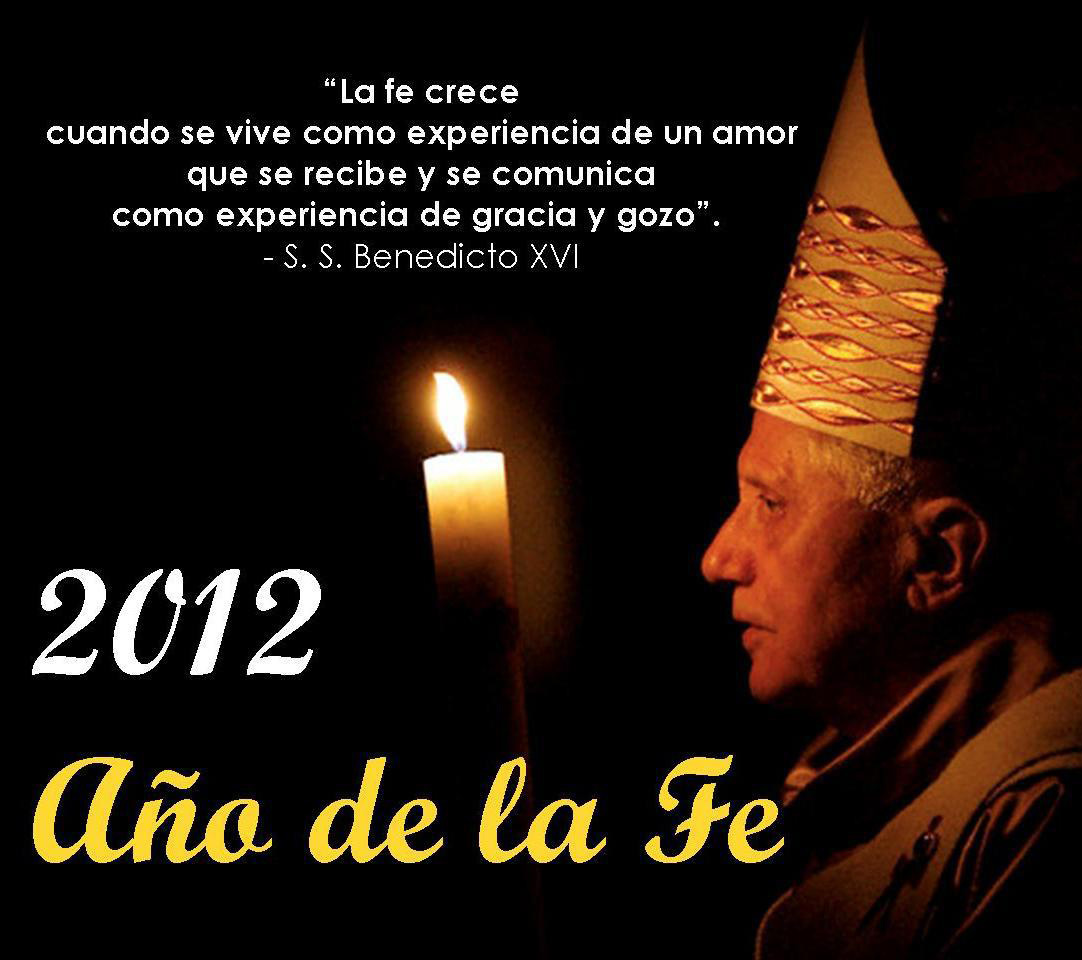 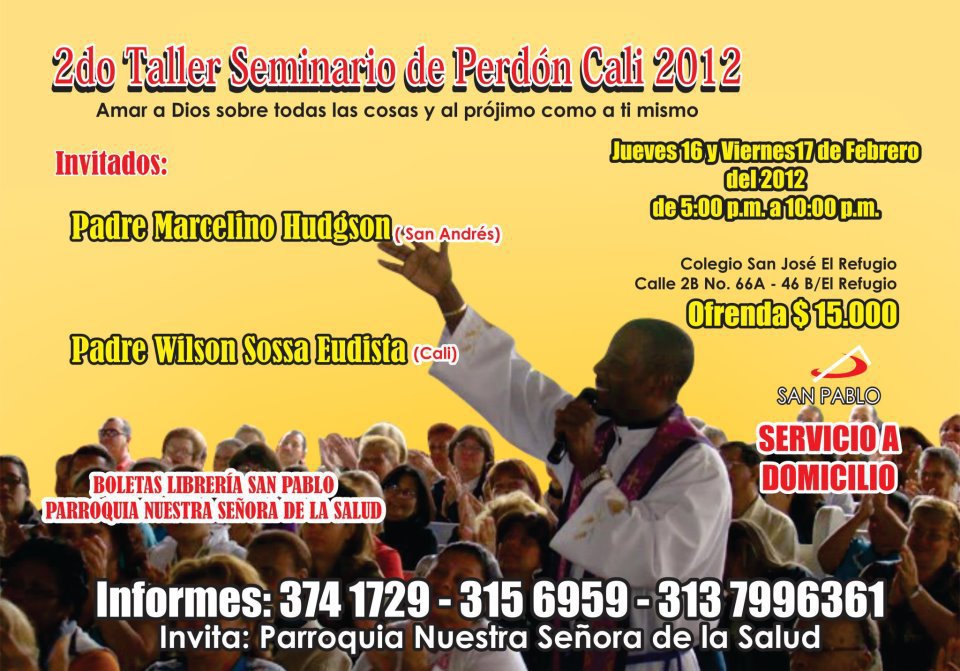 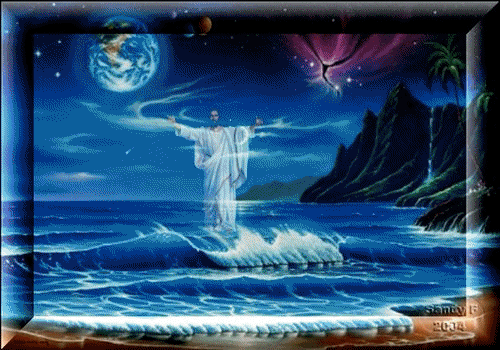 ALABANZA NOVIEMBRE  2012
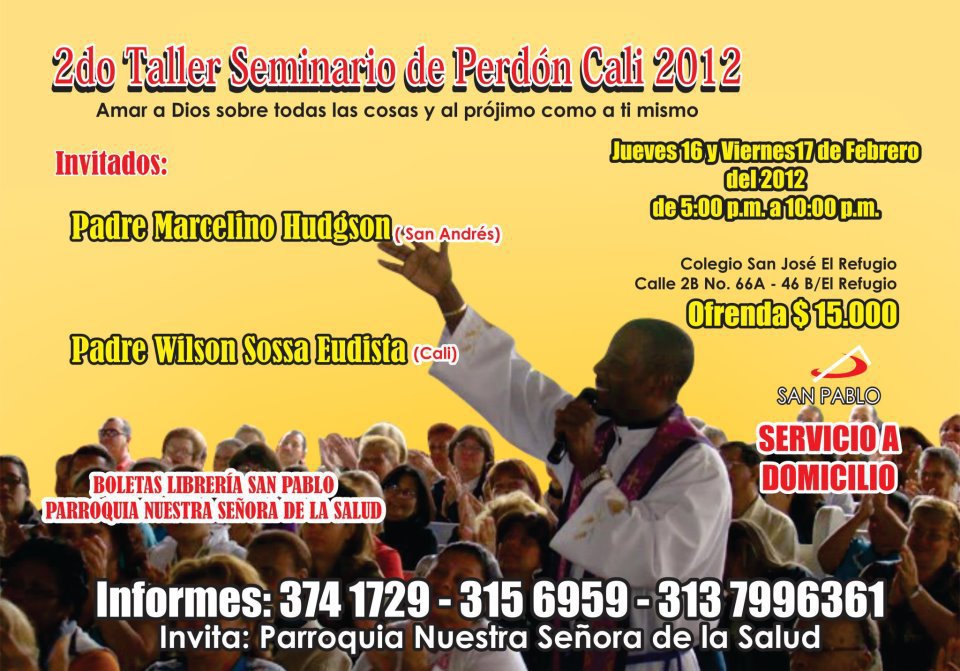 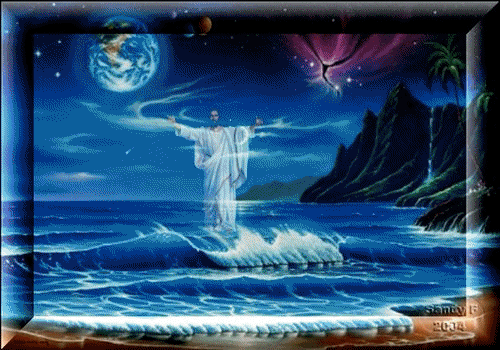 GRUPOS PARROQUIALES: 
ÚLTIMOS CALENDARIOS CATÓLICOS 2013 EN EL DESPACHO 
Alabanza: Miércoles 7:00 p.m.
	¡TE ESPERAMOS!